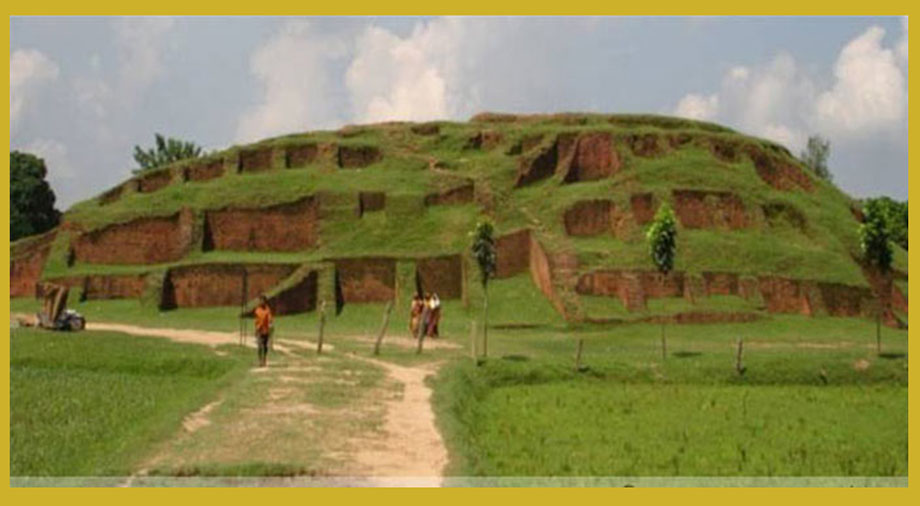 স্বাগতম
পরিচিতি
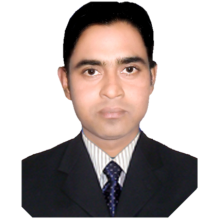 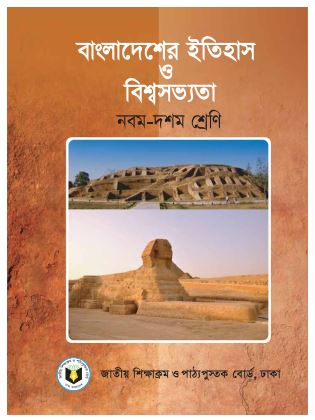 মোঃ মিজানুর রহমান 
সহকারি শিক্ষক
বত্রিশ হাজারী উচ্চ বিদ্যালয়।
সদর , লালমনিরহাট
নবম শ্রেণি, পাঠঃ ইতিহাস ও ঐতিহ্যের ধারণা, 
অধ্যায়ঃ প্রথম, সময়ঃ ৫০ মিনিট
ছবি গুলো কীসের প্রতীক বহন করে-
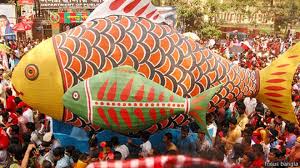 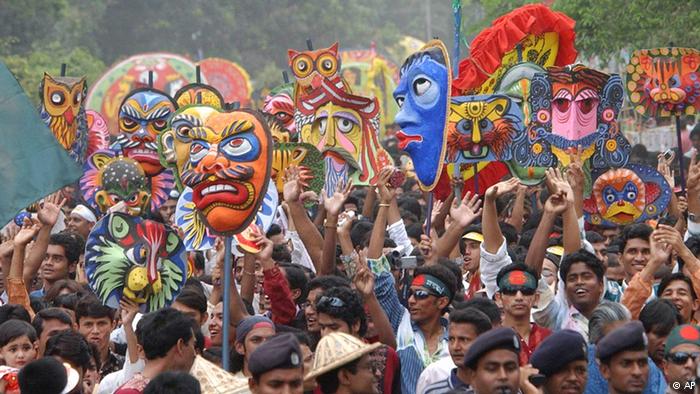 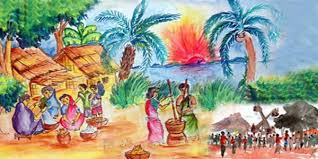 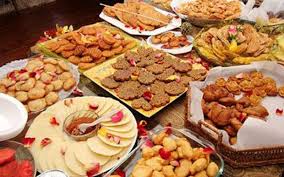 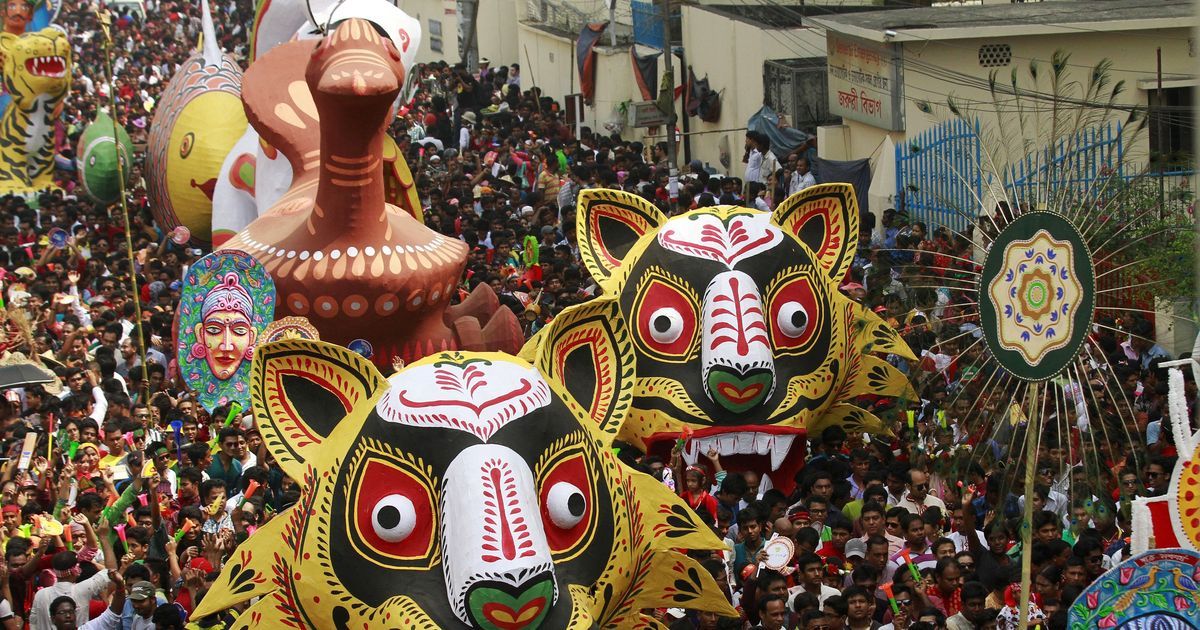 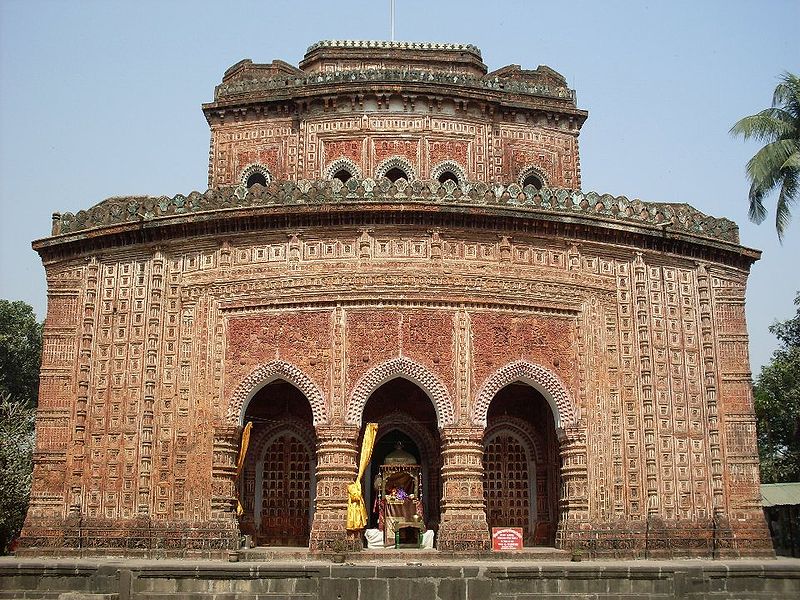 শিখন ফল
এই পাঠ শেষে শিক্ষার্থীরা.......
ইতিহাস শব্দের উৎপত্তি সম্পর্কে বলতে এবং ইতিহাস ও ঐতিহ্যের ধারণা ব্যাখা করতে পারবে।
২.    ইতিহাস ও ঐতিহ্য জানার প্রতি আগ্রহি হবে।
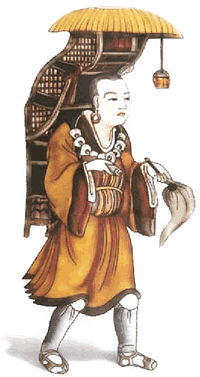 চৈনিক পরিব্রাজক হিউয়েন সাং
একক কাজ
সময়ঃ ৫ মিনিট
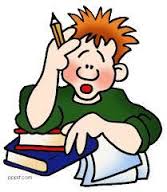 ক) কোন শব্দ থেকে ইতিহাস শব্দটি এসেছে?
গ) ইতিহাসের জনক কে?
[Speaker Notes: বিঃদ্রঃ পাঠ্যপুস্তক থেকে ইতিহাস শব্দটির উৎপত্তি এবং ইতিহাস ও ঐতিহ্য অংশটুকু পড়তে দিবো।]
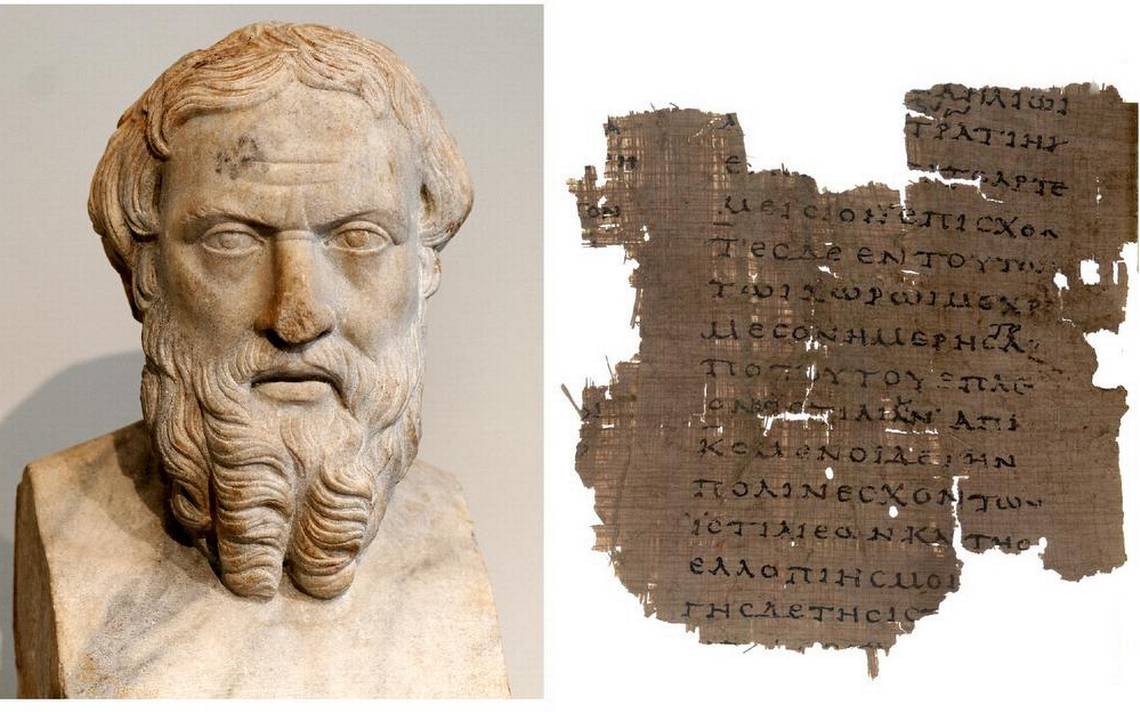 ইতিহাসের জনক হেরোডোটাস
দলগত কাজ
সময়ঃ ১০ মিনিট
ভিডিও তে ময়নামতি যাদুঘরে প্রদর্শিত ঐতিহাসিক বস্তুগুলোর একটি তালিকা প্রস্তুত করো।
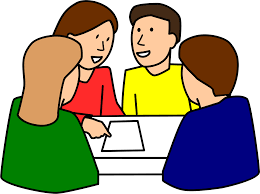 ইতিহাসের সংজ্ঞাঃ
ই. এইচ. কার -এর ভাষায় বলা যায় যে, ইতিহাস হলো বর্তমান ও অতীতের মধ্যে এক অন্তহীন সংলাপ।
ঐতিহাসিক ড. জনসনও ঘটে যাওয়া ঘটনাকেই ইতিহাস  বলেছেন।
হেরোডোটাস বিশ্বাস করতেন, ইতিহাস হলো যা সত্যিকার অর্থে ছিল বা সংঘটিত হয়েছিল তা অনুসন্ধান  করা ও লেখা।
আধুনিক ইতিহাসের জনক জার্মান ঐতিহাসিক লিওপোল্ড ফন্ র‍্যাংকে মনে করেন, প্রকৃতপক্ষে যা ঘটেছিল তার অনুসন্ধান ও তার সত্য বিবরণই ইতিহাস।
মূল্যায়ন
সময়ঃ ১০ মিনিট
ক) ইতিহাস কী?
খ) ইতিহাস বলতে কী বুঝ?
গ) ঐতিহ্য বলতে কী বোঝায়?
[Speaker Notes: বিঃদ্রঃ শুভেছা বিনিময় করে ইতিহাস বিষয়টি সম্পর্কে প্রশ্নোত্তরের মাধ্যমে শিক্ষার্থীদের প্রাথমিক ধারণা দিয়ে ক্লাশটি শুরু করবো।]
বাড়ির কাজ
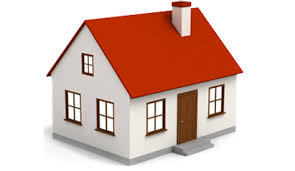 ইতিহাস পাঠের প্রয়োজনীয়তা কী?
ধ
ন্য
বা
দ
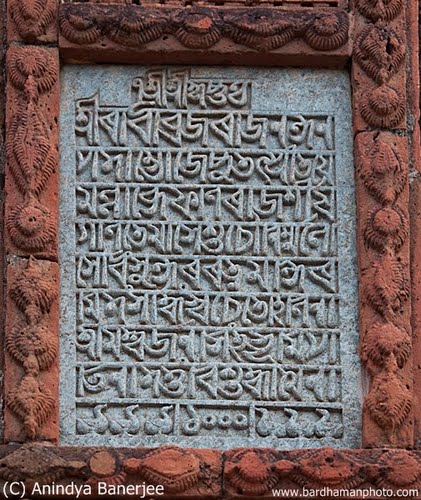 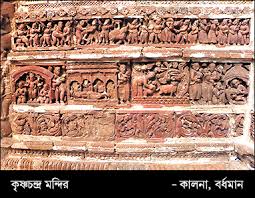 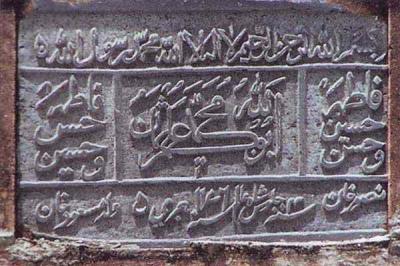